Hatchery Planning, Design, and Construction
By
Abd ur Rehman
Lecturer 
Department Animal Sciences 
University of Sargodha
A hatchery is not a typical industrial building; it is highly specialized with unique requirements for construction and operation
WHAT TO CONSIDER WHEN DESIGNING A HATCHERY 
HOW TO MEET YOUR ROOM REQUIREMENTS 
DESIGNING THE HATCHERY VENTILATION SYSTEM
WHAT TO CONSIDER WHEN DESIGNING A HATCHERY 
Determine the Budget
Set a Production Capacity
Confer with an Experienced Design Consultant
Designing the Ventilation System
Selecting the Best Hatchery Site
Choose Hatchery Equipment Wisely
Developing a Preliminary Floor Plan
Two Basic Floor Plans for Hatcheries
Selecting Building Materials
Meeting Floor and Drain Requirements
Choosing Hatchery Doors
Where to Install Ceilings
Designing Interior Walls
Evaluating Water Supply
1.	Determine the Budget
Costs vary considerably
depending upon capacity
construction materials and methods
equipment selection
engineering
geographical location
automation
Keep one goal in mind: 
the construction of an efficient building, at a reasonable cost, that consistently produces a maximum number of live chicks per eggs set
Identify available resources and budget constraints before beginning the planning and construction phases
2.	Set a Production Capacity
Future requirements
Design and construct the hatchery with a final production capacity as a goal
If the objective is for the hatchery to produce one million birds per week, a specific number of incubators and hatchers are required
These machines, in turn, require a specific amount of space. Likewise, the size of egg storage, processing areas, and mechanical room will all be relative to production capacity; as will the cost, of ventilation, plumbing, electrical, and mechanical systems
3.	Confer with an Experienced Design Consultant
Hatchery plans must be developed to meet the specific needs of the owner
The design consultant should fully understand the requirements of incubation equipment, including ventilation, floor construction, slopes and drains, and minimum space requirements
In addition, the design firm should be well-versed in the production process, which includes workflow, room sizing, waste disposal, and automation (miscellaneous) equipment layout
4.	Designing the Ventilation System
Except for the incubators and hatchers themselves, the overall ventilation system is probably the single most important component in the hatchery
Proper conditioning of the fresh air supply almost always presents a formidable challenge
Furthermore, inadequate ventilation will severely affect the performance of incubators and hatchers
Improperly designed heating, ventilation, and air conditioning systems (HVAC) will produce a poor quality chick, lower hatch rate, and a major loss in profits over the life of the hatchery
5.	Selecting the Best Hatchery Site
Before breaking ground for the new hatchery, choose an appropriate location
Site selection affects the profitability of the entire operation, as well as the overall performance of the hatchery
The greater the distance from breeder farms and grow-out houses, the higher the transportation costs
However, in order to provide biosecurity, the hatchery should be situated far enough away from the production units to minimize the spread of disease
The availability and cost of labor, utilities (including water, electricity, gas, or fuel oil), and waste disposal are also concerns
Generally, a hatchery should be located on high ground and should have good drainage.
Cont…..
Up to 3,000 ft (610 m) above sea level = optimum elevation
More than 3,000 ft (610 m) above sea level = some loss in hatchability
The greater the distance between the hatchery and other agricultural buildings, the more suitable the site
Hatcheries must be located at least 1,500 ft (460 m) from other poultry buildings
The site should be isolated from grain storage, feed mills, or other dust-producing activities. 
Consider prevailing wind direction and make certain that the hatchery is located upwind of these facilities. Soil composition can also affect the cost of construction. 
Finally, check carefully for zoning ordinances, building codes, and restrictions that may apply to the property.
6.	Choose Hatchery Equipment Wisely
The equipment selected is critical to hatchery performance
Choosing incubators, hatchers, ventilation equipment, environmental controls, computerized systems for data purchase, processing and automation equipment, generators, boilers, etc. all affect the success of the operation
These decisions also have a major impact on the total cost of the project
Whenever possible, choose custom products designed and manufactured specifically for hatchery applications instead of "off the shelf" products
Conti…..
Automation will affect the layout and size of the hatchery
While the initial investment in automation will be substantial, the benefits can be realized through reduced labor costs and efficiency
Equipment will be subjected to frequent washing with water and detergents, and may be exposed to corrosive disinfecting chemicals
Anodized aluminum, stainless steel, and non-reactive plastics are most suitable for the hatchery
In heavy traffic areas, equipment should be suitable to withstand the impact of a fully loaded egg buggy
Choose equipment that is proven reliable, easy to service, safe to operate, energy efficient, and capable of continuous duty
Also consider the availability of replacement parts, service representatives, and technical assistance
7.	Developing a Preliminary Floor Plan
Hatchery design and ventilation specialists can assist in the development of a preliminary floor plan
This floor plan will be needed to further define budget and overall design criteria
A preliminary floor plan must be designed around the requirements of a specific incubator manufacturer, and must take into account the production capacity of the hatchery, future expansion plans, and equipment selections
Generally, the rooms should be arranged in order from clean to dirty, taking into account the flow of eggs and chicks from one area to the next
8.	Two Basic Floor Plans for Hatcheries
Incorporate either a “rectangular” or "T"-shaped design
The rectangular building often used for small hatcheries, has good work-flow and excellent space utilization, with minimum square footage
The rooms are oriented in a clean to dirty progression
But this design is less suited for expansion and lacks some bio-security features found in the "T" shape
Cont..
The most common building style today is the "T"-shaped design 
In these layouts, incubator and hatcher halls are located in each wing and are separated from storage and processing rooms by a corridor
The egg room, clean tray room, wash room, and chick processing room are in the center area of the building
This design gives the option of starting small by building only one wing, with a center area large enough to accommodate a future wing
It also has good workflow and easily lends itself to a good sanitation program
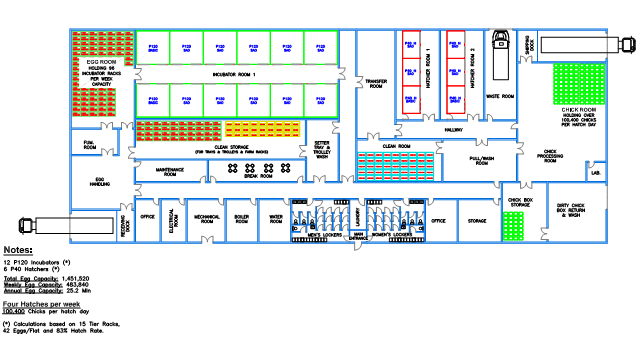 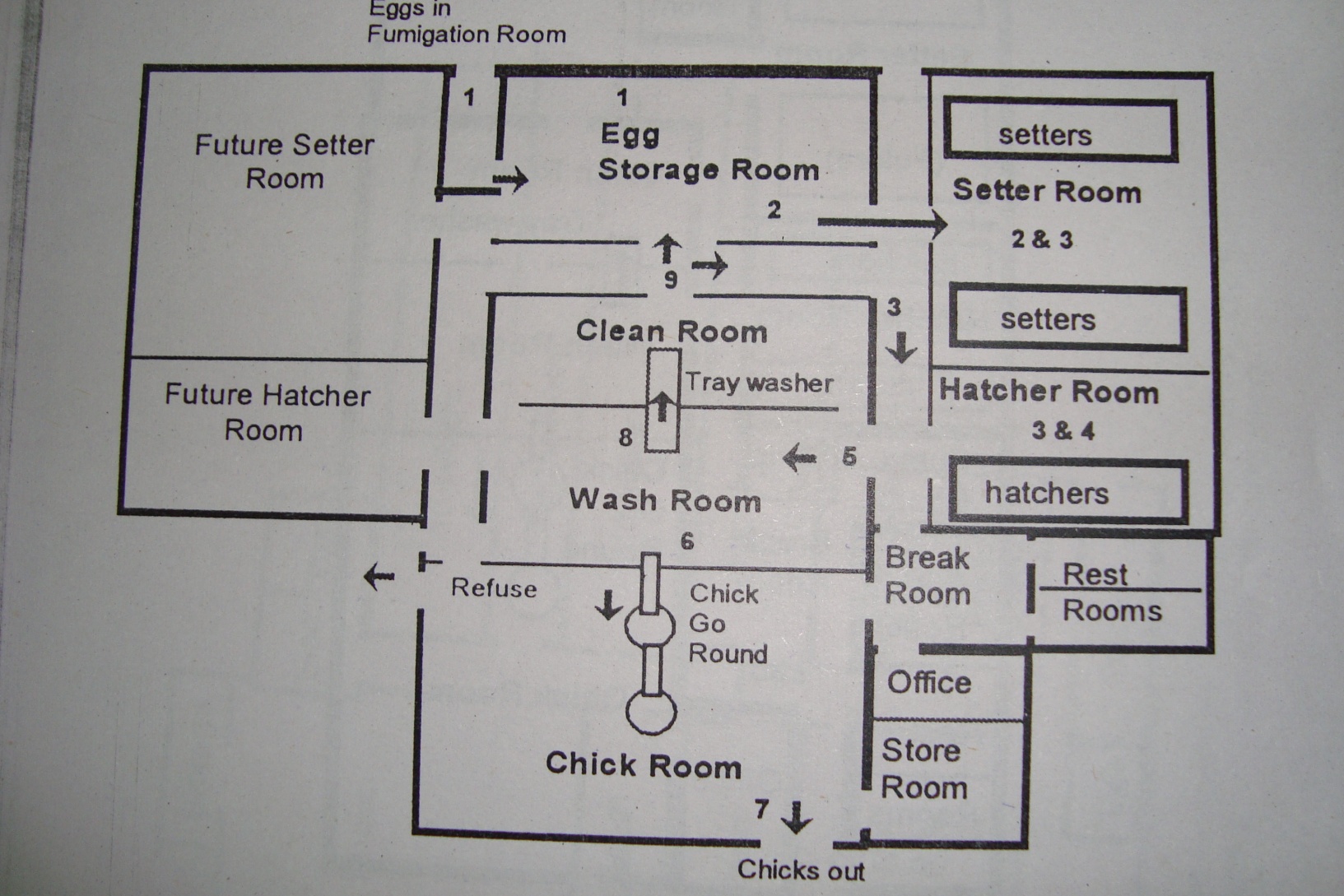 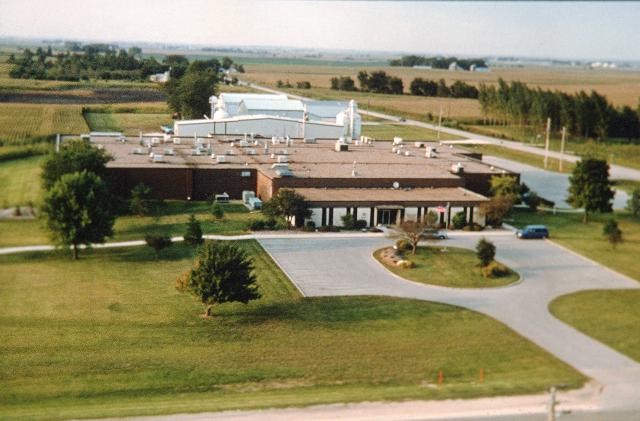 9.	Selecting Building Materials
Construction costs will depend upon the type of building materials selected
Common materials include 
prefabricated metal structural components
concrete block (CMU), precast concrete 
insulated lamina metal panels
In some cases, a combination of these materials may be used. Each has its advantages and disadvantages
10.	Meeting Floor and Drain Requirements
The hatchery floor should be built to withstand the toughest conditions; provide for proper drainage; and have a smooth, durable surface finish
Concrete floors with imbedded steel to prevent cracking are the best choice, and the concrete should be a minimum of 4 inch (10.2 cm) thick
The floors under the incubators and hatchers must be both level (within 1/4 inch (6 mm) in 10 ft (3.05 m)) and flat (within 1/8 inch (3 mm) in 2 ft (0.6 m))
Irregularities in the floor adversely affect the installation and operation of equipment
If possible, avoid floor joints under hatchery equipment
Protect all floor areas subjected to buggy traffic with a quality floor-hardening material
Cont…….
Never use glazed tile on hatchery floors
Tiles break under the load of egg buggies and are slippery when wet
Locate an adequate number of floor drains for all processing areas, from egg receiving through chick delivery
Drains should be conveniently located near the setters and hatchers
A floor slope of 1/8 inch (3 mm) per linear foot is recommended for all floor drains
Cont……..
Trenches are commonly used in high use areas, such as hatcher, wash, and take-off rooms, to speed up drainage
Drain covers and openings should be large enough to allow for drainage of water and smaller eggshell particles, but small enough to allow egg buggy wheels to roll smoothly over them
Drains in hatcher, wash, and take-off areas should also include a catch basin for trapping particulate matter, and as a rule, 6 inch (15 cm) lines are adequate for all floor drains
11.	Choosing Hatchery Doors
Hatchery doors in all areas having buggy traffic should be double-door, double-action, and self-closing with view windows
These doors should be equipped with complete air seals and impact bumpers
Recommended door openings are 7 ft (2.1 m) high and 6 ft (1.8 m) wide
Non-traffic doors are usually single or double doors, hollow core, single action metal with automatic closures
Typical options in these doors include view windows, push plates, and traffic bumpers
Dimensions for single leaf doors are 7 ft (2.1 m) high and 3 ft (0.91 m) wide. Double leaf doors are 7 ft (2.1 m) high and 6 ft (1.8 m) wide.
The egg-receiving and chick-bus bay areas require insulated rolling overhead doors. Larger doors of this type are usually motorized with remote start / stop buttons
12.	Where to Install Ceilings
When possible in hatcheries, ceilings should be limited to office and break areas
Drop ceilings using 2 by 4 ft (0.6 by 1.2 m) panels are suitable in these areas
Ceilings may also be required in the incubator, hatcher and other process areas
When the structure has exposed bar joists or similar components, a suspended 4  by 8 ft (1.2 by 2.4 m) insulated metal panel system with heavy-duty aluminum tee grids is recommended
Precast roof systems do not require ceiling installation
13.	Designing Interior Walls
The interior walls of the hatchery should:
have a smooth, durable surface suitable for frequent washing
be strong enough to withstand considerable abuse
provide for an air-tight seal between rooms, and the rooms and outside
Concrete block, finished with pore filler and epoxy paint, is a good option, but will require periodic painting
A much more durable, although more expensive option, is a wall system consisting of concrete block covered with glazed tile
 This system is essentially maintenance-free and is much easier to clean than a painted surface
Many hatcheries also use insulated metal or plastic panel systems that provide for good sanitation, can be well sealed, and require relatively little maintenance.
14.Evaluating Water Supply
Securing an ample supply of water for the hatchery is crucial
Water is required for setters, hatchers, room humidification, and sanitation
Although a common water supply can be used for all these applications, it normally best to use dedicated lines for each application
When using dedicated lines individual temperature, flow rate, and pressure can be provided for each application
Cont….
There are four important factors when considering a water supply
Temperature
Incubator cooling water
Machine and room humidity water
Hatchery sanitation water
Pressure
Machine cooling water
Machine humidity water
Room humidification water
Quality
Volume
Conti..
Temperature
1.	Incubator cooling water
The optimum temperature range for machine cooling water on the maximum room temperature expected
If room temperatures can be maintained between 80° and 85°F (26° and 29°C), then cooling water temperature at the machines should be between 65° and 75°F (18° and 24°C)
The room temperature is between 85° and 90°F (30° and 32°C), then cooling water temperature at the machines should be between 55° and 65°F (13° and 18°C).
Cont….
Some hatcheries use well or city water for cooling and as long as the water temperature can be maintained within the recommended range, it is acceptable
In larger hatcheries where sewer and water services can be expensive, the installation of a chiller where water can be recycled may be justified
When utilizing a chilled water system, the same water is recirculated, thus eliminating a fee for sewer and water
A chilled water system also has the ability to adjust water temperature to best satisfy the requirements of the machines
It is important to insulate all water lines to prevent sweating and dripping
Cont…
2.Machine and room humidity water
The optimum temperature range for humidification water is above 50°F (10°C). Humidity water lines should also be insulated to prevent sweating and dripping.
3. Hatchery sanitation water
Provide both hot and cold water lines for hatchery cleanup. Hot water temperature should be between 120° and 140°F (49° and 60°C)
These lines should also be insulated
Cont…
Pressure
1.	Machine cooling water
Pressure should be 40 to 50 PSI (2.8-3.5 kg per square cm)' at the automatic valves of each setter and hatcher
2.	Machine humidity water
Pressure should be 60 to 80 PSI (4.2-5.6 kg per square cm) at the automatic valves of each setter and hatcher
3.	Room humidification water 
30 to 40 PSI (2.1-2.8 kg per square cm) is adequate for most room humidification systems. 
The pressure could vary depending on the type of humidifiers used, therefore, verify the required pressure with the humidifier manufacturer
Cont….
Quality
Water quality can extremely affect the operation, service life, and required maintenance of hatchery equipment
Using clean water reduces spray nozzle and water line maintenance, and extends the useful life of boilers, chillers, ventilation, and high pressure washing systems
If the water supply has a high mineral content, using a water deionizer, filtration or treatment system may be advantageous
A neutral pH is preferred since highly acid or alkaline water supplies can damage equipment
Cont
Volume
It is better to oversize than undersize all incoming water supply lines.
Therefore, size lines based on the simultaneous operation and combined demand of all applicable equipment
Also, keep in mind the maximum demand for future expansion
Auxiliary Systems
To support the hatchery, it is necessary to install certain auxiliary systems
Some common equipment required include 
Standby generator
Hot water boiler
Water chiller
Disinfectant system
Wash-down system
Air compressor
Waste removal system
Transfer window exhaust
Alarm System
Other items
Hatchery Plant Accessories
There are a number of accessories that can provide an extra measure of safety, efficiency, and convenience to the hatchery. Common accessories include 
Roof access stairways
Machine access ladders
Bumper guards
Rooftop utilities
Eye wash stations
Public address systems
Maintenance and storage items such as spare parts, dock levelers, and truck wash stations
HOW TO MEET YOUR ROOM REQUIREMENTS
Determine the Hatchery Layout
Chicken hatcheries are divided into three basic types: broiler, layer, and breeder. Each has unique requirements that help to determine room sizing and hatchery layout
Arrange the rooms to provide efficient workflow through the hatchery in the following order: egg room, setter room, hatcher room, chick room, and bus bay
Auxiliary rooms such as tray wash, clean room, disposal area, box making, and storage and utility should be strategically located to support the main work effort
Locate offices, lunchroom, and reception or lobby areas so they do not interrupt the workflow
Conti…
The single most important factor in establishing the size of the facility is the planned production capacity. 
This is important because the size of the egg holding room, chick room, box storage room, and clean room are predicated on chick production
Smaller hatcheries usually hatch two days a week, while larger broiler hatcheries may hatch four or six days per week to even out the daily workload
Once the daily input of eggs and output of chicks have been established, the actual room sizes and layout of the hatchery can be developed
Cont…
1.	Egg room
Design the egg room to be large enough to provide space for storing, traying and grading eggs. 
A ceiling height of 12 ft (3.65 m) is ideal. The layout of this room depends on how many eggs are received daily and how they are received. 
Whether the eggs are received in buggies or in egg cases will affect the room size
Store buggies and egg cases 6 inches (1.5 cm) away from the wall, with 6 inches (1.5 cm) of space between the buggies or rows of cases. It imperative to rotate the stock in the egg room
First in, first out a necessary rule to maintain hatchability
Cont…….
1.	Egg room
Most hatcheries use buggies that are located at the farm to eliminate handling in the egg room
With this method, eggs are gathered plastic flats and loaded at the farm into the buggies. When they arrive by truck at the hatchery, they are ready for setting.
The maximum number of eggs to be stored at any one time must be determined before the egg holding room can be designed
Therefore, when calculating egg room size, provide 4 square feet of floor space for each 1,000 eggs to be stored (0.372 sq m). 
The egg room should be large enough to store the setting requirements for one week
The minimum egg room size should not be less than 600 sq ft (55.7 sq m)
Cont…
2.	Fumigation room
Additional space must be provided to fumigate e.g. cases or holding buggies
Construct the fumigation room large enough so that it can accommodate one-half of the cases and buggies used in a single day
Cont…
3.	Prewarming room
Locate the prewarming room next to the egg room and make sure that it is large enough to hold one day's setting of egg buggies
A general rule is to provide 15 sq ft (1.4 sq m) each egg buggy
It is important to provide airspace around all buggies, and good air circulation around all eggs to maintain an even temperature
Cont….
4.	Setter room
 The setter room should be sufficiently large enough to permit easy access around the setters
Usually 24 to 30 inches (60 to 70 cm) between the ends and backs of the setters and the walls is considered adequate space for this purpose
The front of the setter should have a space at least 10 to 12 ft (3.0 to 3.6 m) wide from the front to facing wall or a facing row of setters
The aisle width will allow for the temporary storage of loaded egg buggies without interfering with normal work, such as machine monitoring and maintenance, egg candling and inspection
A good ceiling height for the setter room is 14 ft (4.27 m)
This provides ample room for working and cleaning top of the setters
Cont…
5.	Hatcher room
Hatchers must have a front aisle of at least 10 ft (3.05 m)wide
When two rows of hatchers face each other there should be minimum aisle space of 10 to 12 ft (3.05 to 3.65 m)
If in ovo vaccination is used, provide an aisle width of at least 12 ft (3.65 m)
Place hatchers 24 to 30 inch (60 to 70 cm) from end and back walls for cleaning purposes
This allows ample space for a plenum exhaust system, if wanted
Cont…
Only hatchers with the same hatching schedule (same hatch day) should be located in the same room
As a result, two or more hatcher rooms may be necessary so that microorganisms released during hatch will not affect unhatched eggs
Separate hatcher rooms allow takeoff and cleanup in one room without disrupting machines on a different hatching schedule
A 14 ft (4.27 m) hatcher room ceiling height provides ample room for cleaning the tops of the hatchers
Cont….
6.	Chick room
The size of the chick room is based on the maximum number of chicks processed daily
Determine this by dividing the total weekly hatch by the number of hatch days per week
The extent of processing planned for the chick room will also affect its required size
Provide adequate space to accommodate all chicks to be stored in the chick room at any given time
It is also desirable to separate the chick storage or holding area from the chick service area
Additional space must be included in the design if sexing, beak trimming, and / or vaccination are planned
Automated chick processing equipment can also affect floor space requirements.
Cont….
Whenever full chick boxes are held in the chick room, always place them on dollies and stack them at least 12 inches (30 cm) apart to allow for proper ventilation
When holding chicks in boxes stacked ten high, allow 10 sq ft (9.3 sq m) per 1,000 chicks held
After the storage and processing requirements have been determined, establish the room size
The requirements generally range from a minimum of 12 sq ft (1.12 sq m) per 1,000 chicks, up to 20 sq ft (1.86 sq m) per 1,000 chicks 
Using a hypothetical hatchery with a capacity of 1,663,200 eggs set per week, on a 4 day per week hatching schedule
The chick room would have to handle approximately 341,000 chicks per hatch
On this schedule, the chick room should be sized at approximately 4,400 sq ft (409 sq m).
Cont…
7.	Wash room or chick take-off room
Base the room size for this area on the maximum number of hatcher buggies that will be stored in it at any one time
Allow space for the tray washer, buggy washer, vacuum waste system, and any automation equipment
If the wash room has a chick take-off window, a vacuum or auger system for waste removal should be located in front of the window
A separate refuse area, usually outside the building, will be necessary for storage and removal of the waste
Cont….
Farm egg buggies will also be washed in this room
The buggy washer should be designed to handle farm buggies filled with flats
Allow 6 sq ft (0.56 sq m) per 1,000 chicks hatched, or 12 sq ft (1.12 sq m) times the total number of hatcher buggies per hatch day, plus adequate space for cleaning, take-off, and automation equipment
Cont…..
8.	Clean tray room
A clean tray room should be adjacent to the tray wash room and should hold all the clean trays and buggies (for one day's hatch) until hatcher rooms have been cleaned and sanitized
This room should be sized for 15 sq ft (1.4 sq m) for each buggy stored on hatch day
To reduce workload, locate the tray washer so that trays can be conveyed directly into the clean room
DESIGNING THE HATCHERY VENTILATION SYSTEM
Basic Principles
Air Conditioning Units vs Evaporative Cooling
Incubator and Hatcher Exhaust Systems
Room Ventilation Recommendations
A.	Basic Principles
Proper hatchery ventilation is important to obtain the best possible has high quality chicks
Do not rely on natural ventilation
Each room should have its own system for heating, cooling, and ventilation and controls 
Create different pressure different rooms
Air in a hatchery is replenished frequently
B.	Air Conditioning Units vs Evaporative Cooling
Incubators (setters and hatchers) are designed to operate under room conditions where temperature (78° to 80°F; 26° to 27°C) and relative humidity (from 45 to 55% in the setter room and from 60 to 70% in the hatcher room) 
To control room environments there are two types of ventilation systems: 
the air conditioning combination unit 
the evaporative cooling/ heating unit
Cont…
In the combination unit, functions of heating and air conditioning are combined in one packaged unit
In the evaporative cooling/heating unit, the cooling and heating functions are performed by two different units, evaporative coolers and makeup air heaters
In cooler climates and seasons, a heating unit(s) is required to supply tempered air 
A roof-mounted heating / make-up air unit is ideal 
Caution must be taken to properly balance incoming and exhaust air supplied by the heating and cooling systems so as not to disturb the various pressure differences among the rooms in the hatchery
During heating in dry seasons or climates, a humidification system is necessary
C.	Incubator and Hatcher Exhaust Systems
Air must not be exhausted to the outside not near the fresh air intakes of the ventilation equipment
Use a mechanical exhaust system to remove the air from the building.
There are two general types of machine exhaust systems: 
exhaust duct 
exhaust plenums
Cont..
a)	Exhaust ducts 
The main exhaust duct (a relatively large length of duo work) is normally suspended a few feet over the incubator or hatcher exhaust thimbles
Smaller branch ducts or drops connect to the main duct and extend down to within a few inches above the top of the machine exhaust thimbles
They do not directly connect to the exhaust-thimble on the machine. 
In incubator rooms, the main duct is typically routed up through the roof to a roof mounted exhaust fan 
In hatcher rooms, the main duct should exit through an outside wall, of the building via a sidewall mounted exhaust fan. In some case„ there may also be one or more dampers in the main duct to balance airflow in the system.
Cont…..
b)	Exhaust plenums
In a plenum system, ductwork is not used to capture exhaust air from the setters and hatchers
Rather an enclosure (plenum) is erected around the exhaust end of the machines to capture the discharged air
Doors are installed at both ends of the plenum for easy access for cleaning
When exhaust plenums are used, the machines will have rear exhaust thimbles
The typical hatchery using the plenum system will have a series (bank) of side-by-side hatchers or setters, with all exhausting into the common enclosure (exhaust plenum) behind the machines.
D.	Room Ventilation Recommendations
As there is specific recommendations for temperature, relative humidity, and outside air in the principal hatchery rooms
The ventilation system for each room in the hatchery is dependent upon outside conditions
a)	Egg room
The -longer-you store eggs, the colder the room temperature should be 
As the dry-bulb temperature is reduced to adjust for longer storage times, the relative humidity must be increased
When eggs are stored at the cooler temperatures, they are in a state of dormancy
The minimum fresh air requirement is 0.075 cfm per 1,000 eggs (0.13 m3 / hr) 
Additional fresh air may be required to maintain a positive pressure in the room, relative to adjacent areas
Recommended Temperatures and Relative Humidities for Storing hatching Eggs
b)	 Prewarming room
The recommended temperature for this area is 76° to 80°F (24.4° to 26.7°C) 
Relative humidity level below 45%
Under these conditions, the eggs will not sweat as their internal temperature increases.
The method of prewarming is very important
Allow for free air space around each egg buggy and good air circulation around all eggs in order to maintain even temperatures and help evaporate condensation
To provide a gentle and uniform air circulation, horizontal ceiling fans should be used
c.)	 Setter and hatcher rooms
Recommended Setter and Hatcher Room Temperatures and Relative Humidities
D.)	Chick room
Optimal chick room conditions for holding chicks are follows:
Temperature: 75° to 85°F (25.6° to 29.4°C)
Relative humidity: 50 to 60%
Chick box store the stacks approximately 1 ft (0.3 m) apart 
The fresh air required depends upon the number of chicks held at any one time and the number of people processing chicks the room
Following are recommended minimum fresh air requirements for the chick room:
12 cfm (0.34 cmm) per 1,000 chicks
20 cfm (0.57 cmm) per person
e)	 Wash room
The wash room in most hatcheries is also used as a chick take-off area. While holding chicks in this area the following room conditions should be maintained:
Temperature: 78° to 85°F (25.6° to 29.4°C)
Relative humidity: 50 to 60%
Exhaust hoods are required for the chick take-off area, and the tray washer and buggy washer
f). Clean room
The clean room, which is used for drying trays and buggies when these have been washed, requires large quantities of fresh air to aid with drying
Adequate fresh air helps to maintain a positive pressure in this room and prevent the growth of mold and bacteria in the room and on the washed equipment
With the clean room maintained at a positive pressure with respect to the wash room, steam vapors and contaminated air will flow away from clean trays and buggies and toward the wash room exhaust systems
Inadequate or poorly balanced ventilation systems in the processing areas can rob air from incubator or hatcher rooms or cause contamination of clean rooms